CSC458/2209 PA1Simple Router
http://www.cs.toronto.edu/~abbasloo/teaching/csc458/simplerouter.html
Asking Question
Please ask questions on Piazza.
	Try not to give away any homework hints.
	I will try my best to be responsive.
[Speaker Notes: Let me know if I am wrong.
I noticed that some of you are having issue with the 
You could ”Make Post Private” so only instructors can see


I am sorry, I did not try it in the VM.]
Overview
You are going to write a “simplified” router
Given a static network topology
Given a static routing table
You are responsible for writing the logic to handle incoming Ethernet frames (ICMP, ARP, IP….):
 Forward it
 Generate ICMP messages
 Drop it
 And more ...
But how to do it???
Where will my routing logic run?

 Where will the traffic come from?

 How will I test my code?
[Speaker Notes: The answers are on the next slide.]
No hardware router
Network topology emulated with Mininet: 
Your router connects 2 servers to a client
Your router will handle real traffic 
You can use CDF machines
[Speaker Notes: We will fix all the problem]
Emulated Topology
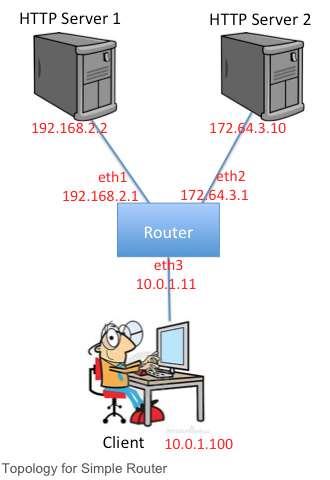 Emulated Topology
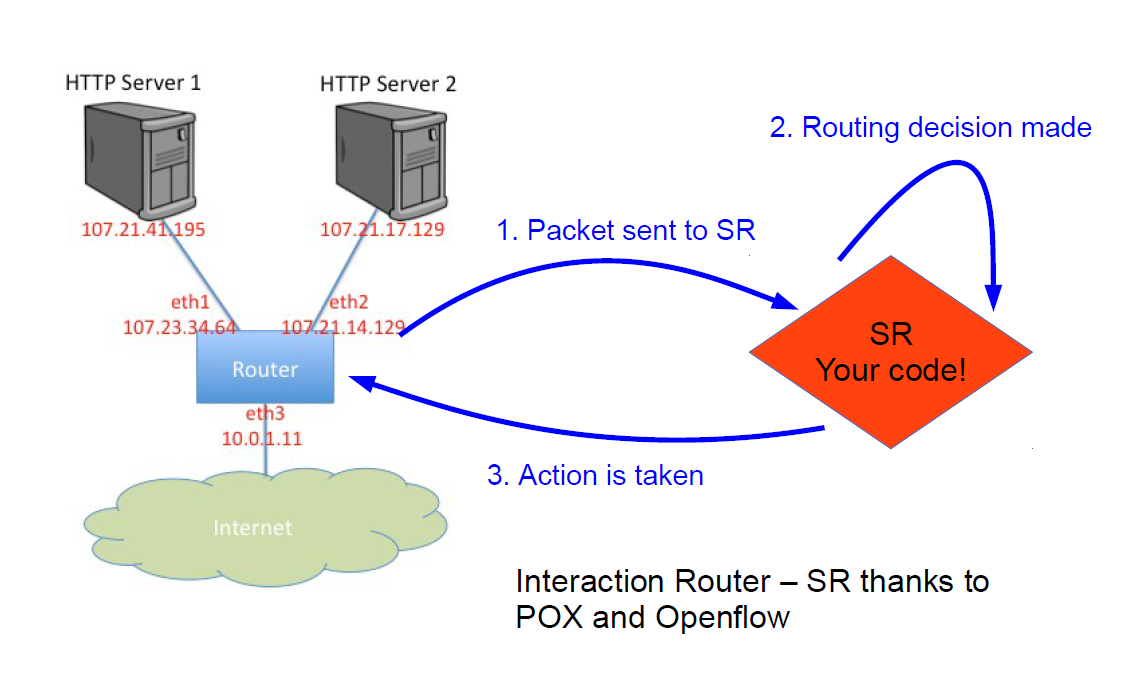 [Speaker Notes: SR: Simple Router
POX: 

Some of you having problem for installing]
Emulated Topology
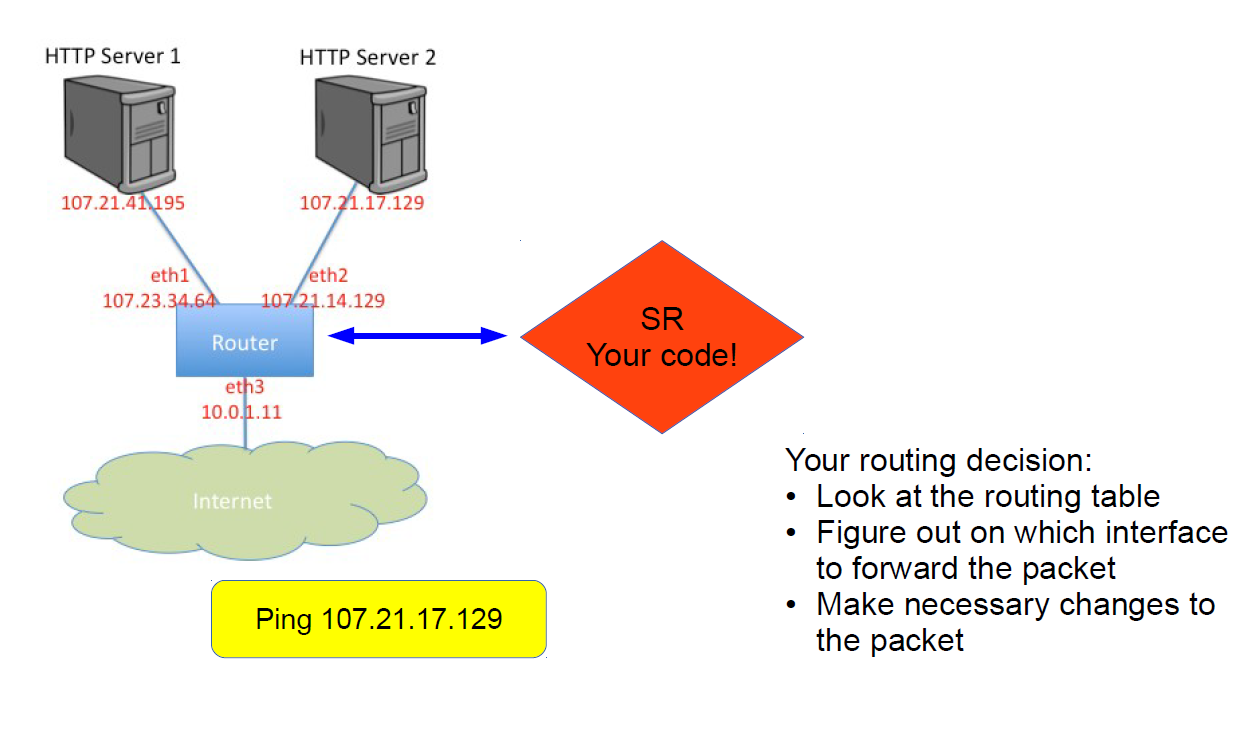 What your routing logic needs to do?
Route Ethernet frames between the client and the HTTP servers
Handle ARP request and replies
Maintain an ARP cache
Handle traceroutes
Generate TTL Exceeds Message
Handle TCP/UDP packets sent to one of the routers’ interfaces
Generate ICMP Port Unreachable
Respond to ICMP echo requests

See course webpage for full requirements:
http://www.cs.toronto.edu/~abbasloo/teaching/csc458/simplerouter.html
A rough flow chart
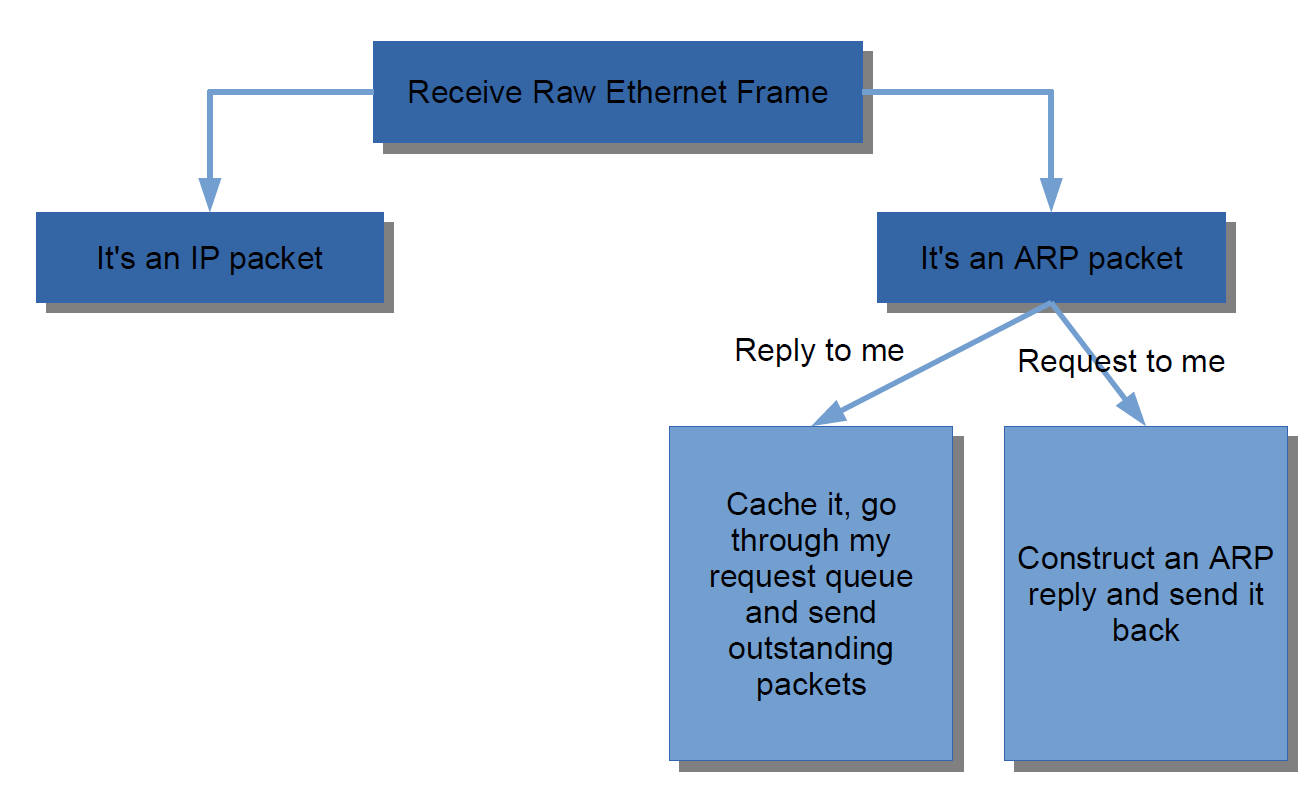 [Speaker Notes: Please be aware there might be some other 
There is no port number in ARP packet]
A rough flow chart
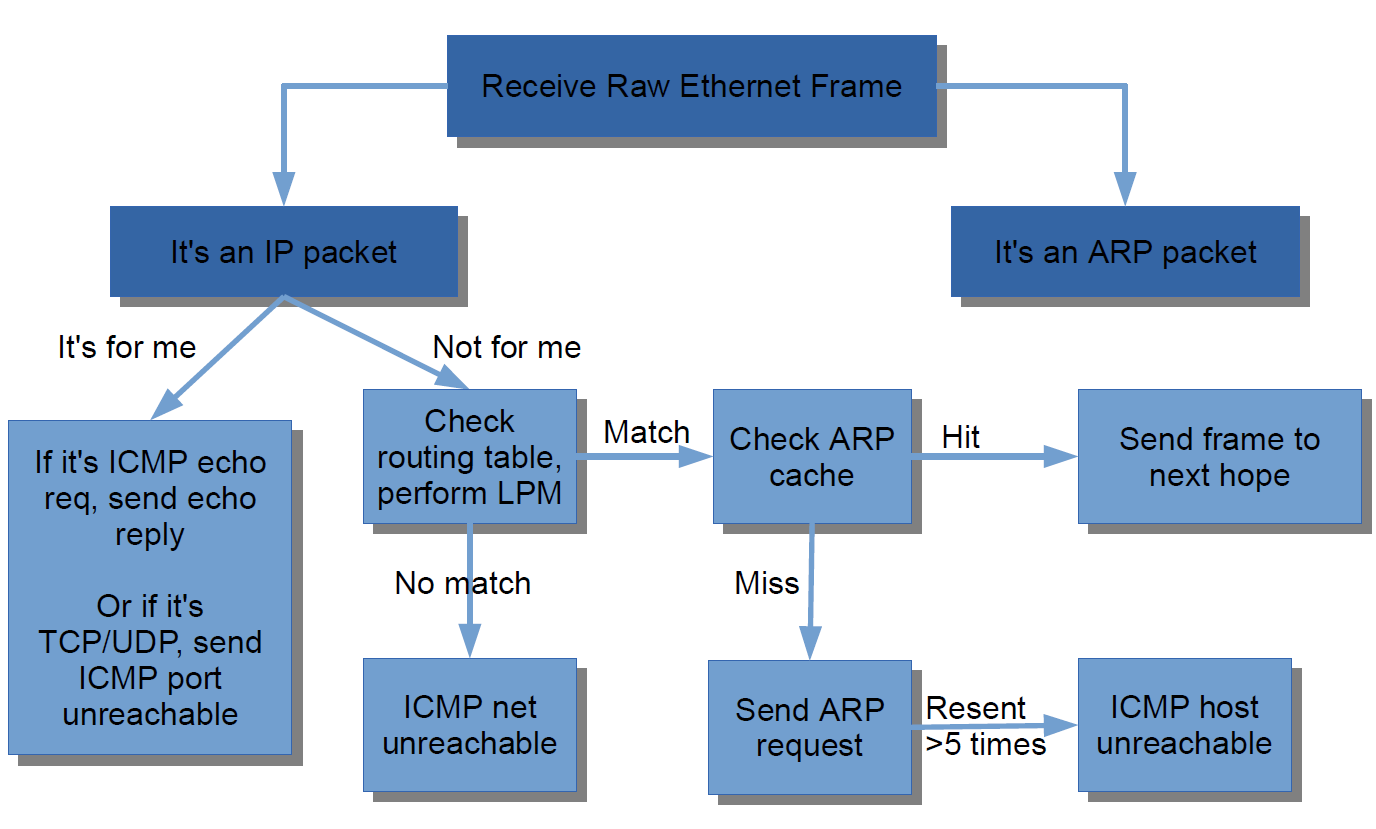 A rough flow chart
Many things missing from this chart
Checksums, TTLs
Read the instructions carefully
500+ lines of code, so start early
Submission:
8 time per day
Last 7 days before the final submission
The Markus server would give some feedback
Final submission: 3 Weeks after release date
[Speaker Notes: IMPORTANT
The date on the website is WRONG]
How to test your code?
Test connectivity with ping from a server or the client
Traceroute will not work well outside of Mininet: 
Use Mininet CLI
mininet> server1 traceroute –n server2
HTTP requests with wget, curl, lynx
Don’t forget to test “error” cases!
[Speaker Notes: Server1 can be h1]
Some advice
Be through in your testing
Do not hesitate to change the routing table What about an incorrect routing table?
Be careful when implementing Longest Prefix Match
Don’t get mixed up with endinanness: 
Linux is little endian
	Network is big endian
Try to put the calls to hton(), ntoh() in a single place
Write good quality code
Do not hardcode constants, avoid code duplication 
Coding Guidelines 	https://web.stanford.edu/class/cs244a/CS244aCodingGuidelines.html
Things that may be useful
Mininet console, which supports:
	tcpdump, ping, traceroute 
(apt-get install traceroute on instance)
Debug functions in sr_utils.c
print_hdrs()
print_addr_ip_int()
GDB/Valgrind
Tutorials Point: 	http://www.tutorialspoint.com/unix_sockets/index.htm
Pizza
Start reading!
http://www.cs.toronto.edu/~abbasloo/teaching/csc458/simplerouter.html